TOPIC 0C: Atomic Theory
Brief history of atomic theory
Circa. 400-5 BC. Greek philosopher Democritus proposes the idea of matter being made up of small, indivisible particles (atomos). 
Late 18th Century. Lavoisier proposes the Law of conservation of mass and Proust proposes the Law of constant composition. 
Early 19th Century. Using the previously unconnected ideas above, John Dalton formulates his Atomic Theory.
Dalton’s atomic theory
Elements are made from tiny particles called atoms
All atoms of a given element are identical (exception isotopes)
The atoms of a given element are different to those of any other elements.
 Atoms of different elements combine to form compounds. A given compound always has the same relative numbers and types of atoms. (Law of constant composition). 
Atoms cannot be created or destroyed in a chemical reaction they are simply rearranged  to form new compounds. (Law of conservation of mass).
Structure of the atom and the periodic table
Several experiments were being carried out in the 19th and 20th centuries that began to identify the sub-atomic particles that make up the atom. A summary of those experiments is given below.
Structure of the atom and the periodic table (cont)
In the first part of the 20th Century Bohr built upon Rutherford’s idea by introducing quantum theory to the Solar System Model, and proposed the idea that the atom was made up of a nucleus containing protons, that was being orbited by electrons, but only in specific, allowed orbits.
Schrödinger subsequently expanded upon Bohr’s model, in order to incorporate the wave nature of the electrons. 
Once Chadwick’s discovered the neutron in 1932, the modern picture of the atom in its simplest form was complete.
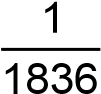 Structure of the atom and the periodic table (cont)
The atomic numbers (in the periodic table below shown above the element symbol and sometimes referred to as Z) and mass numbers (in the periodic table below shown below the symbol and sometimes referred to as A) have specific meanings.
Structure of the atom and the periodic table (cont)
Atomic number = the number of protons in the nucleus of one atom of the element 
Since all atoms are neutral it also tells us the number of electrons surrounding the nucleus. 
N.B., when atoms lose or gain electrons the proton and electron numbers become unbalanced and the atoms become charged particles, i.e., they are no longer neutral. These charged particles are called ions. 
A negative ion is formed when an atom gains electrons to possess a greater number of electrons than protons, and is called an anion. 
A positive ion is formed when an atom loses electrons to possess a fewer number of electrons than protons, and is called a cation.
Structure of the atom and the periodic table (cont)
Mass number = the number of protons + the number of neutrons in one atom of the element
Structure of the atom and the periodic table (cont)
Task 0Ci
Determine the number of protons, electrons and neutrons in
 Pb-210
S-34

Using only the periodic table above, determine how many elements within the first 20,  have atoms with; 
 
The same numbers of protons and electrons 
The same numbers of protons and neutrons